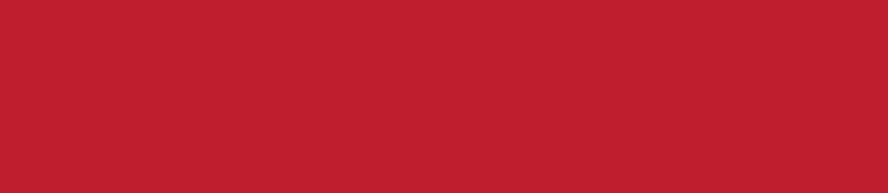 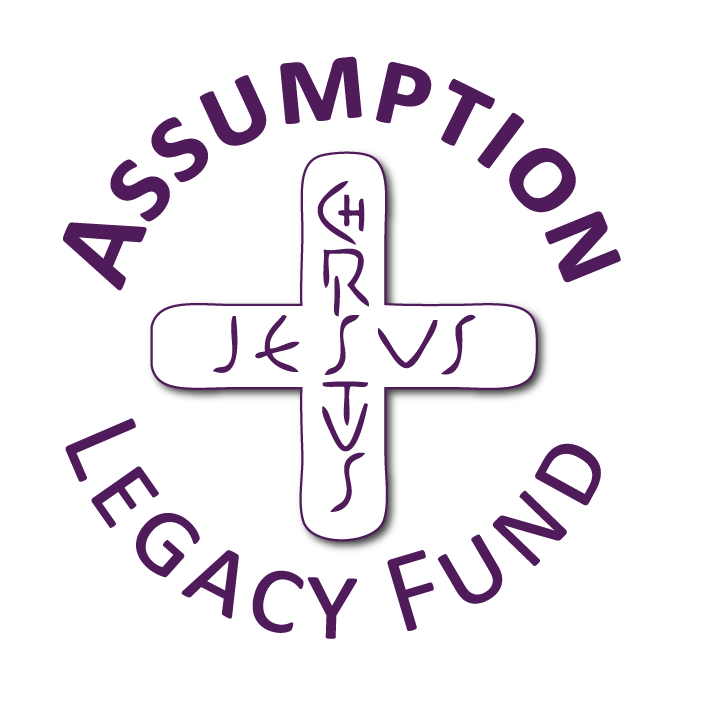 Community and Participation
EYFS
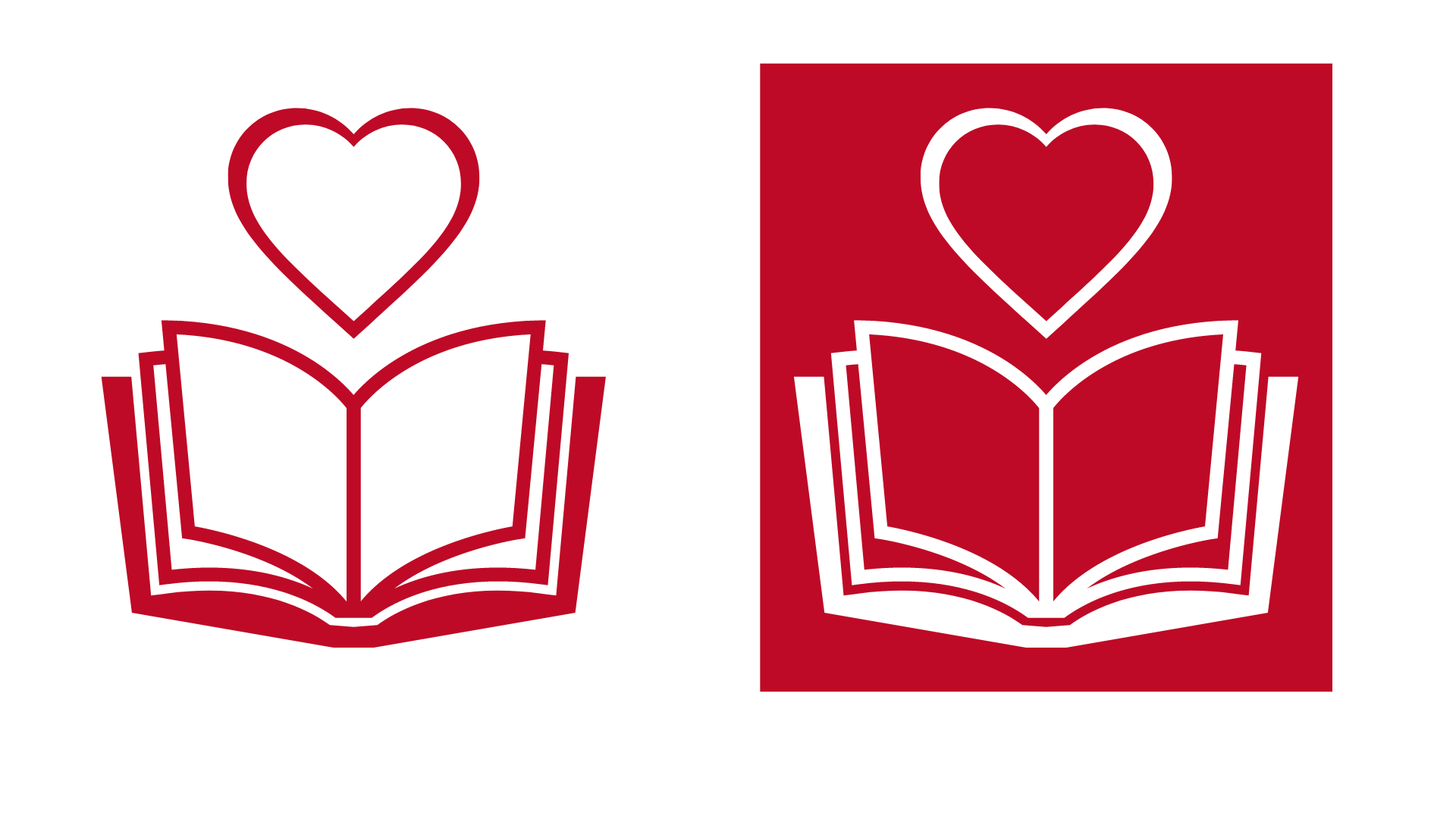 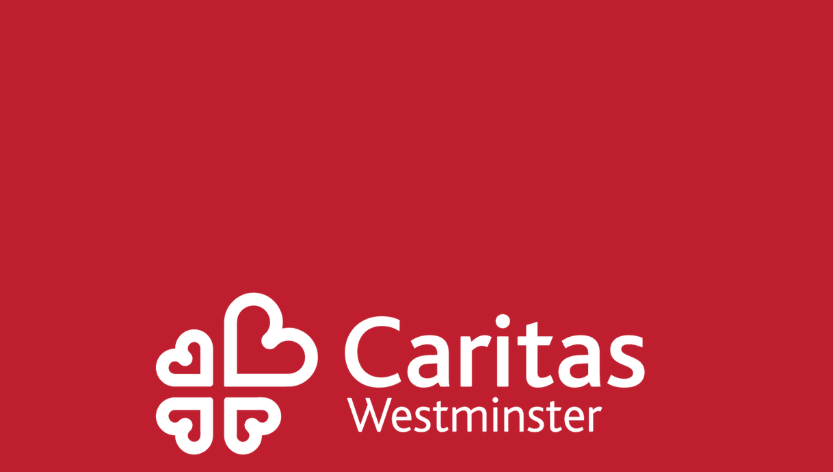 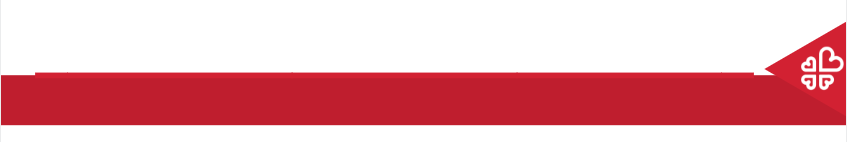 Starter
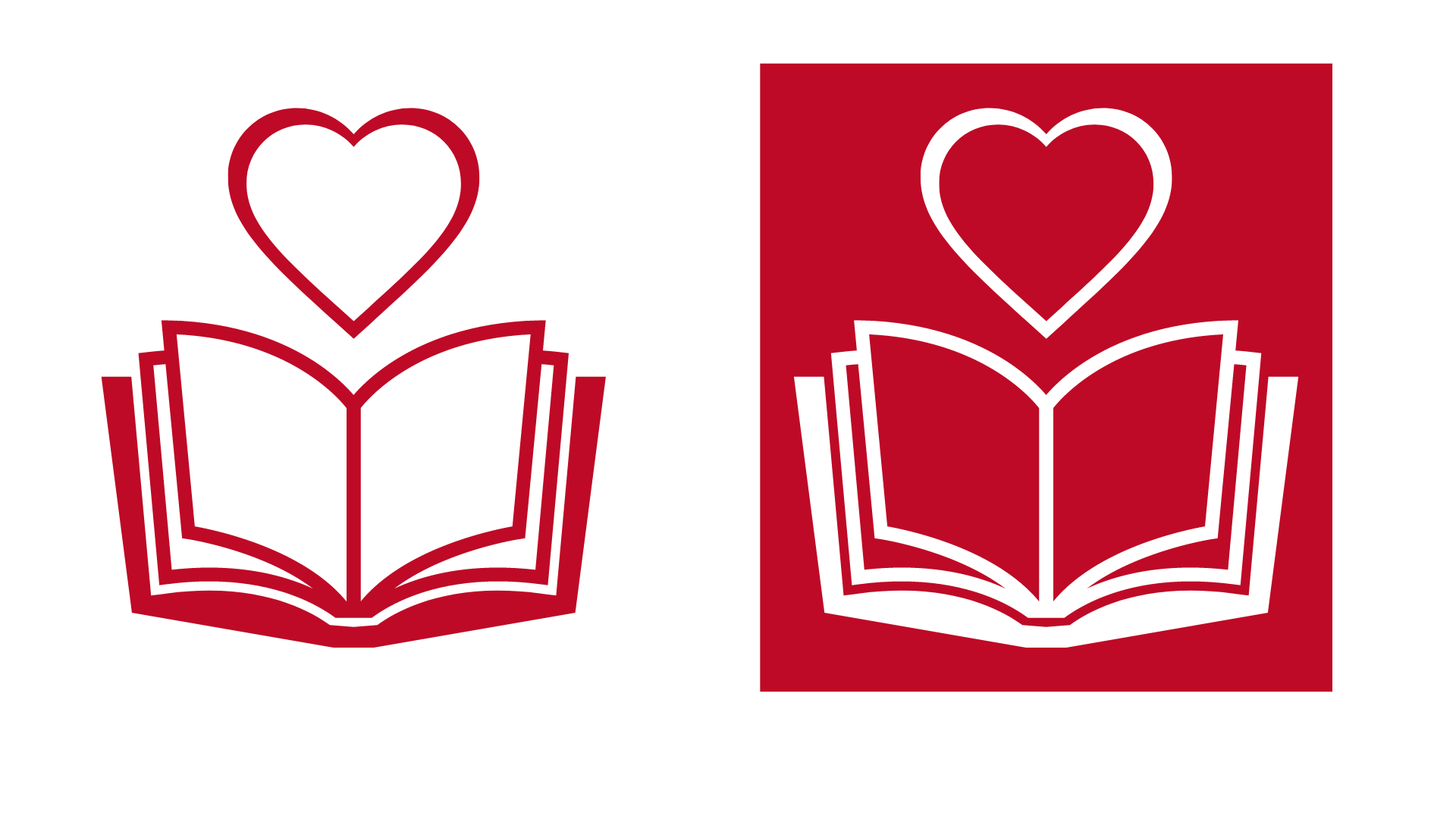 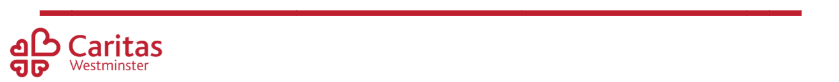 [Speaker Notes: Pie is for sharing story]
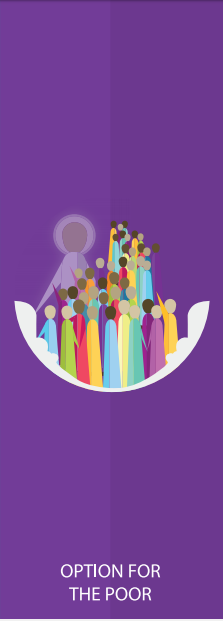 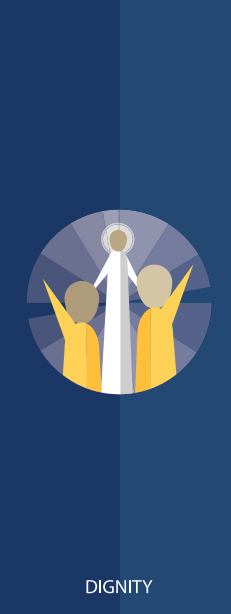 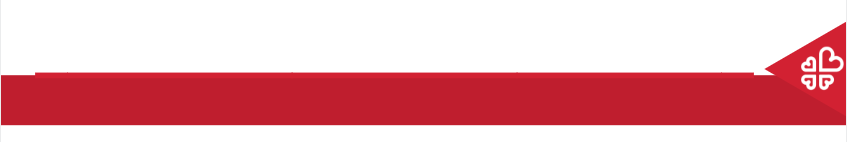 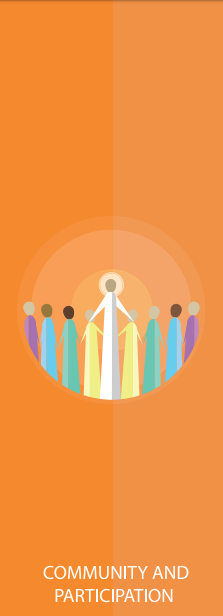 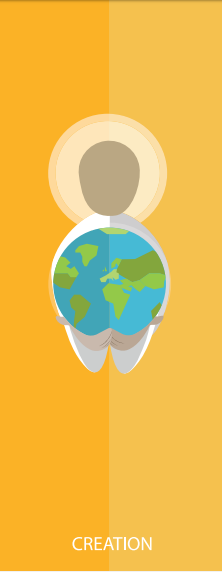 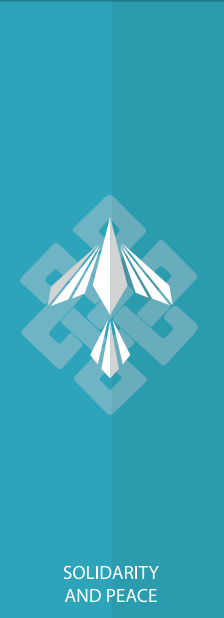 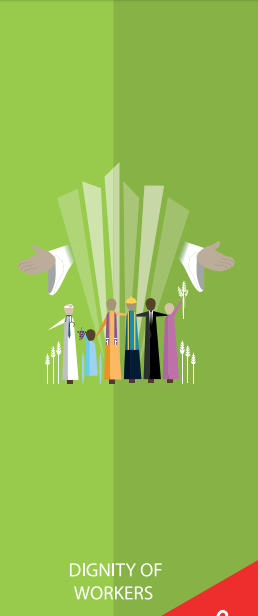 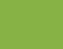 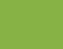 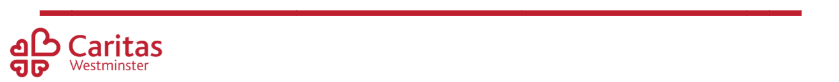 Catholic Social Teaching
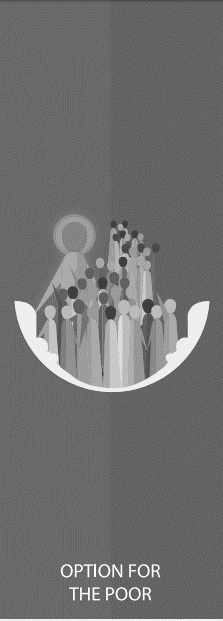 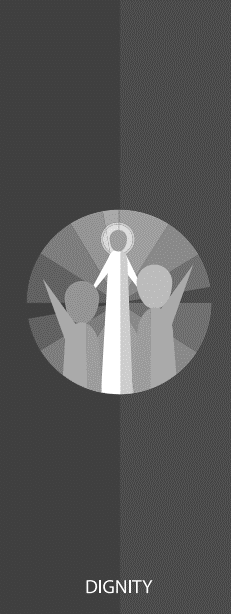 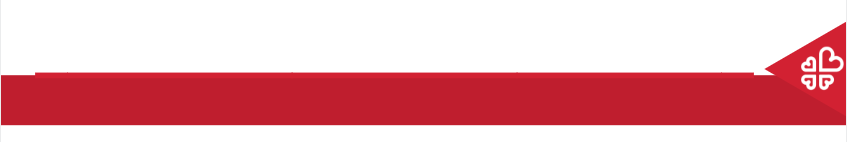 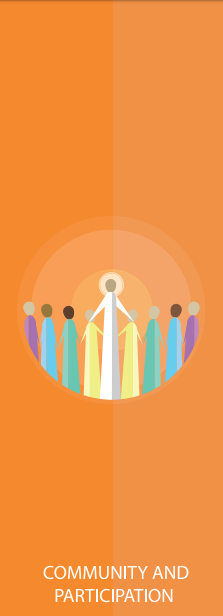 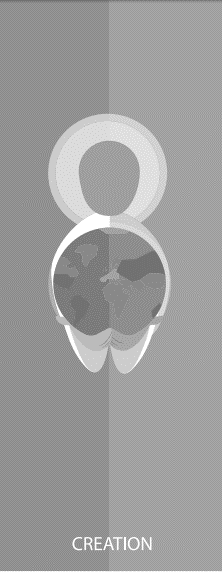 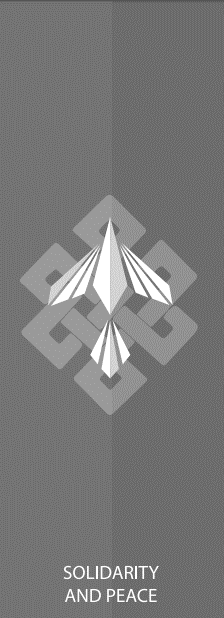 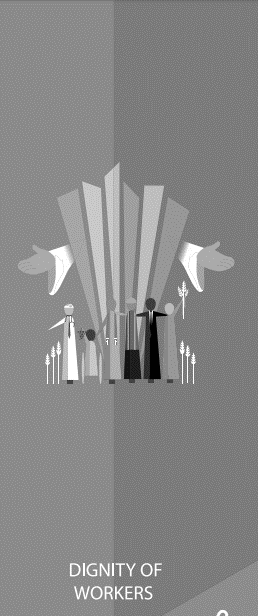 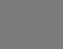 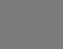 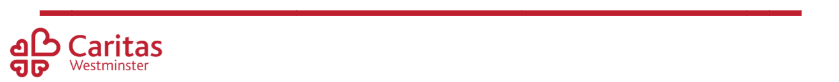 Catholic Social Teaching
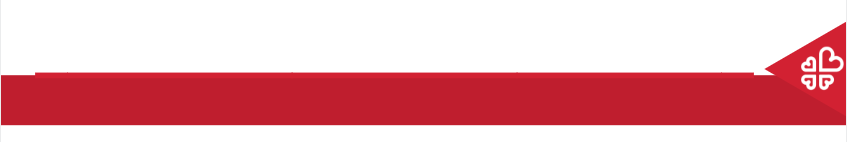 Community and Participation
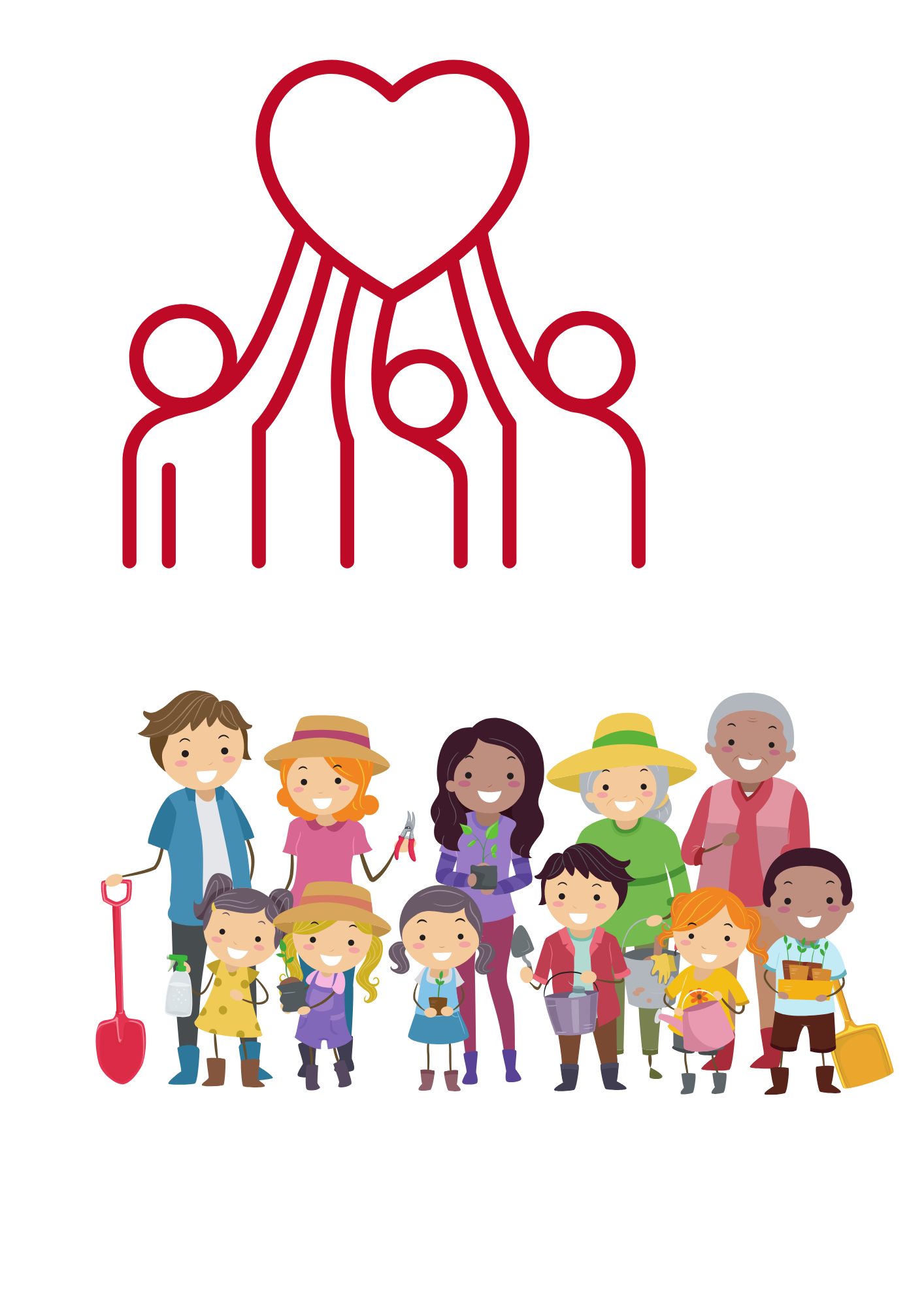 What communities are you a part of?
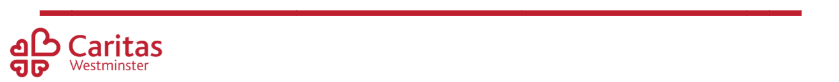 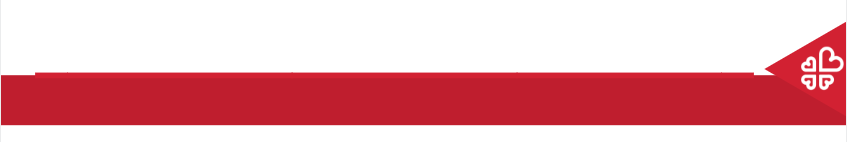 Community and Participation
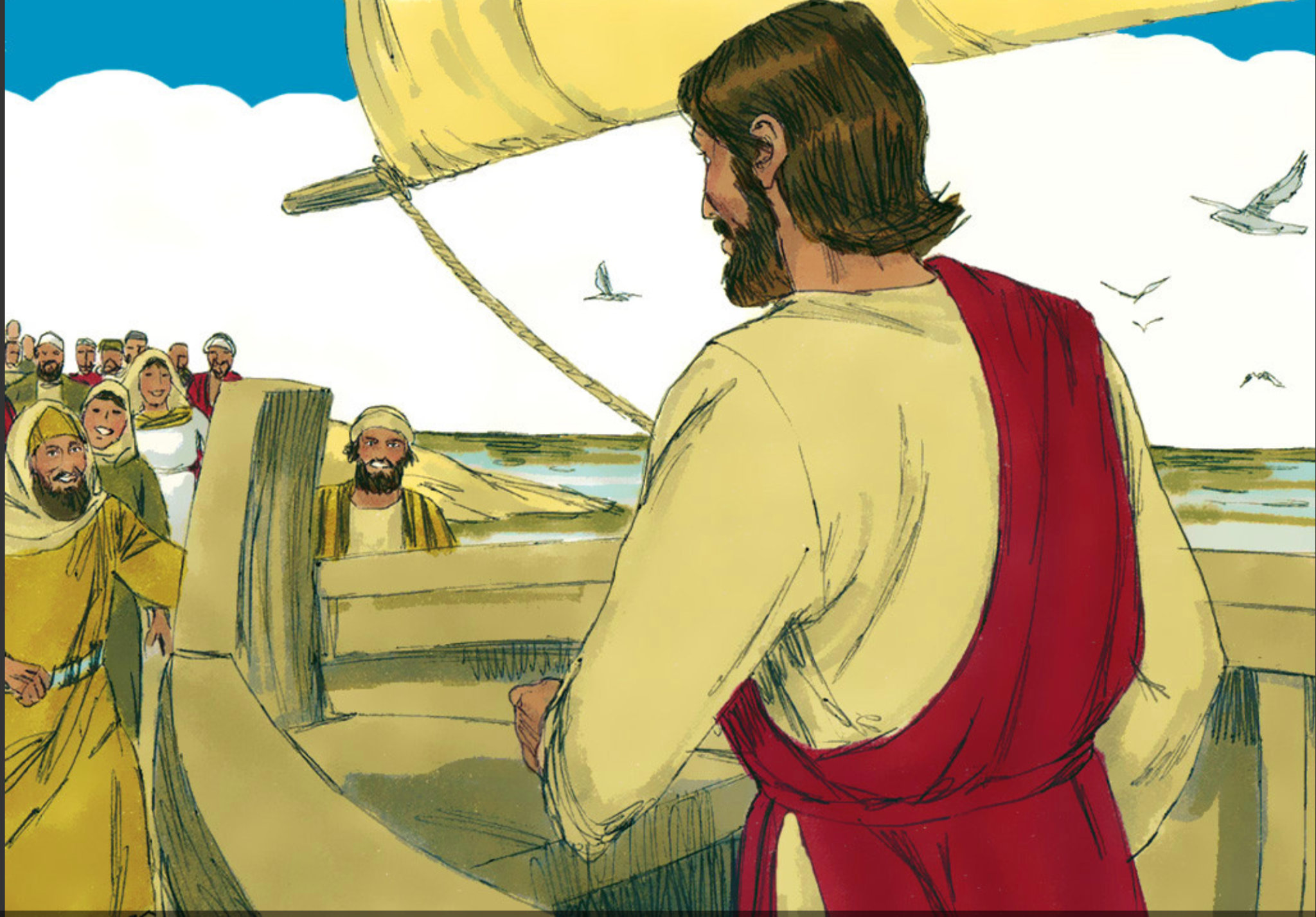 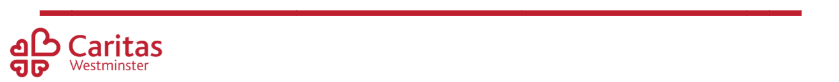 [Speaker Notes: Jesus was part of a community. Share story of ‘Jesus Feeds 5000’. What did Jesus share in the story? Why did he do this?]
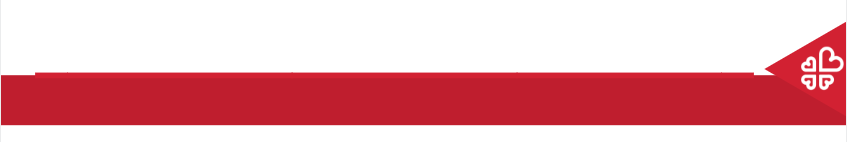 Plenary
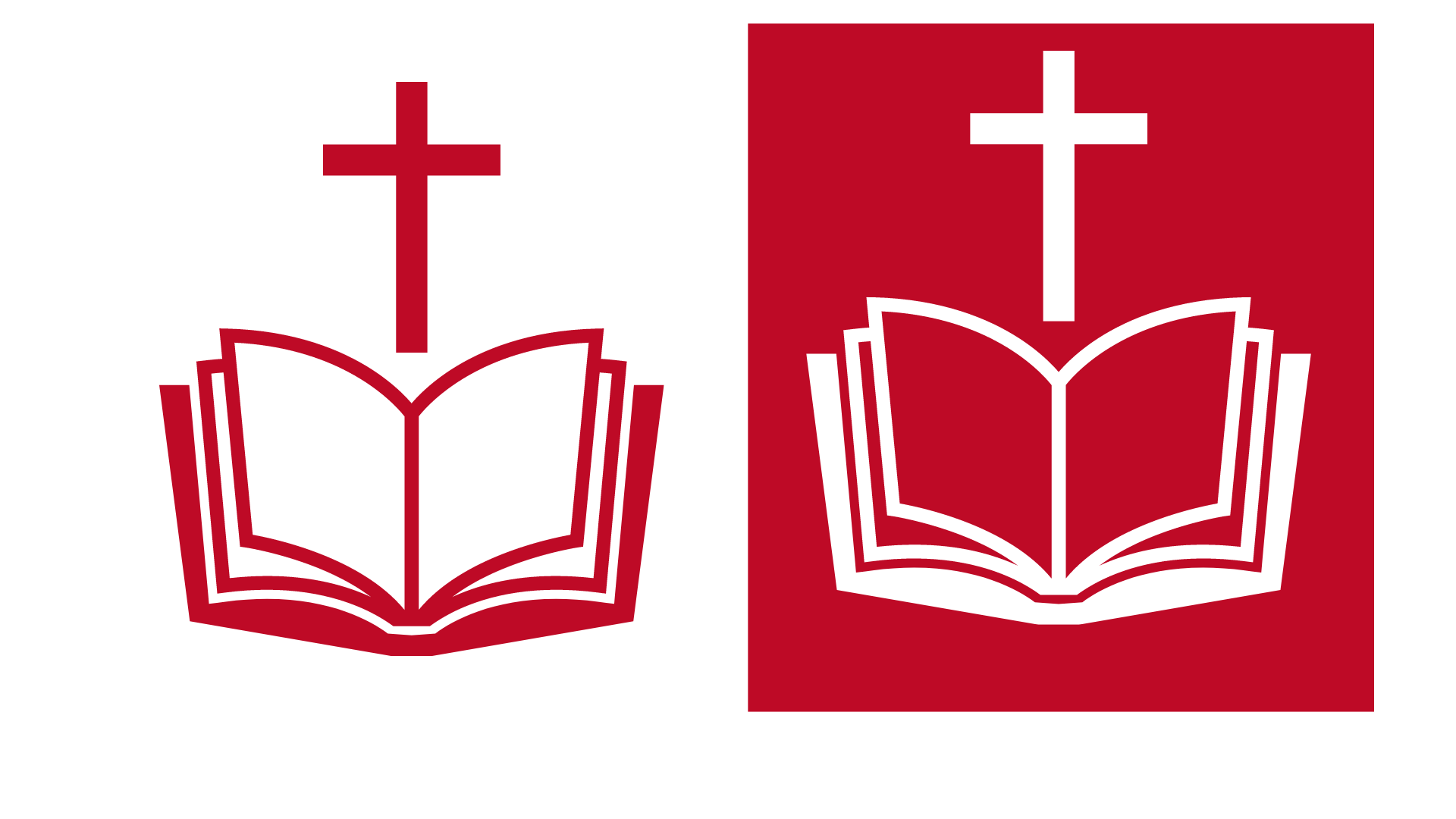 Why is community important?
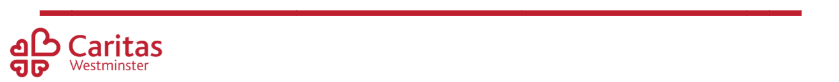